Classical Gravity from Quantum Scattering AmplitudesLecture II
David A. KosowerInstitut de Physique Théorique, CEA–Saclay

Nordic Winter School, Feb 5–10, 2022
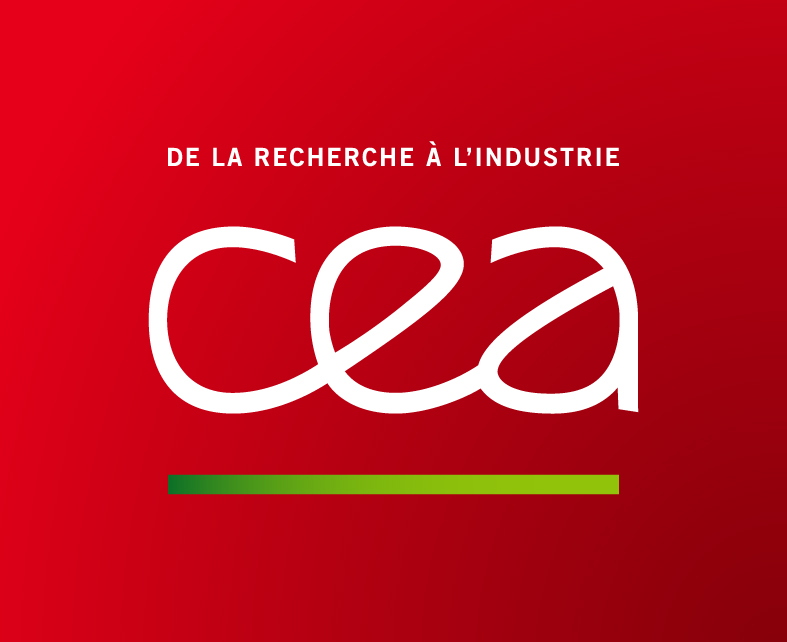 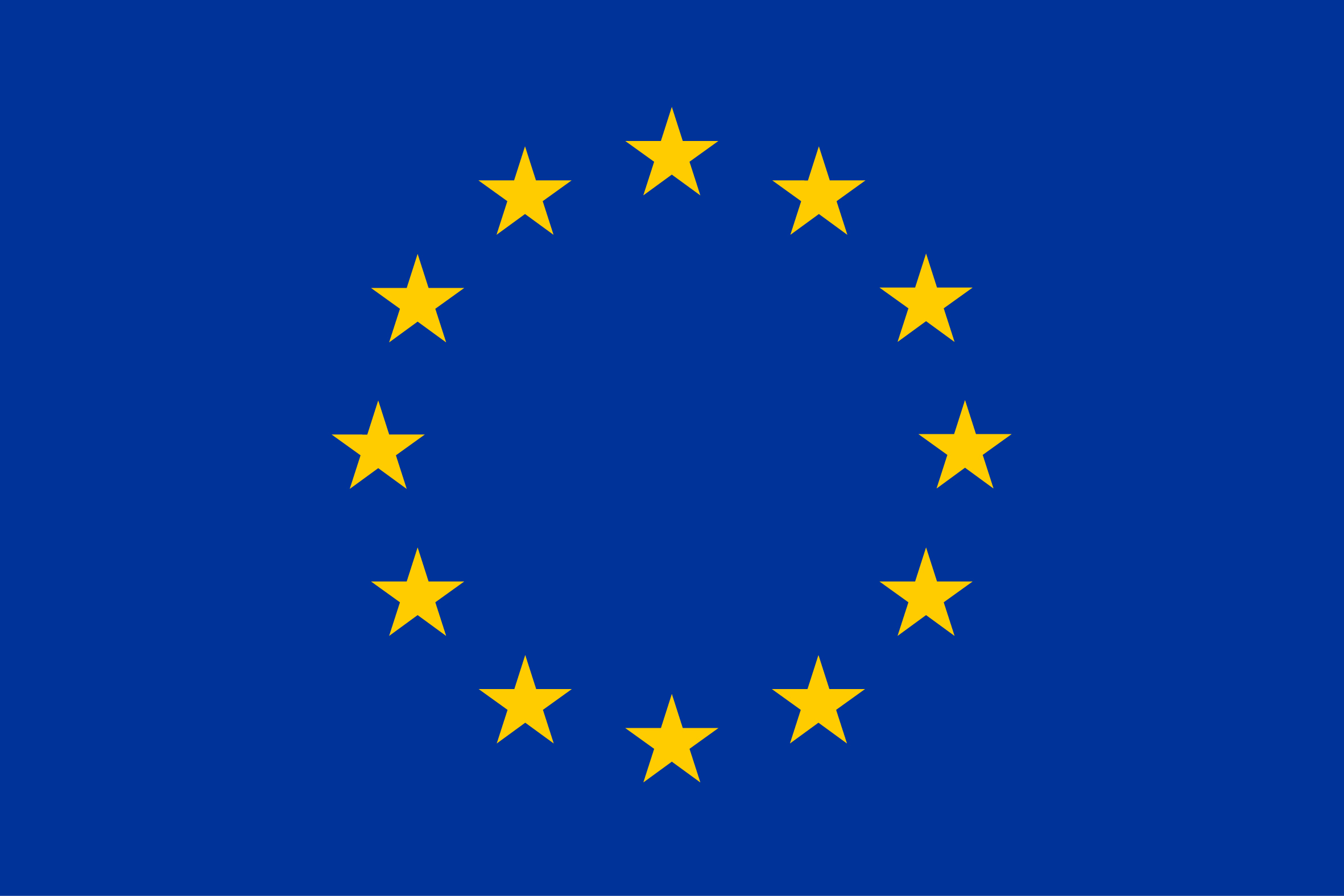 Summary of Lecture I
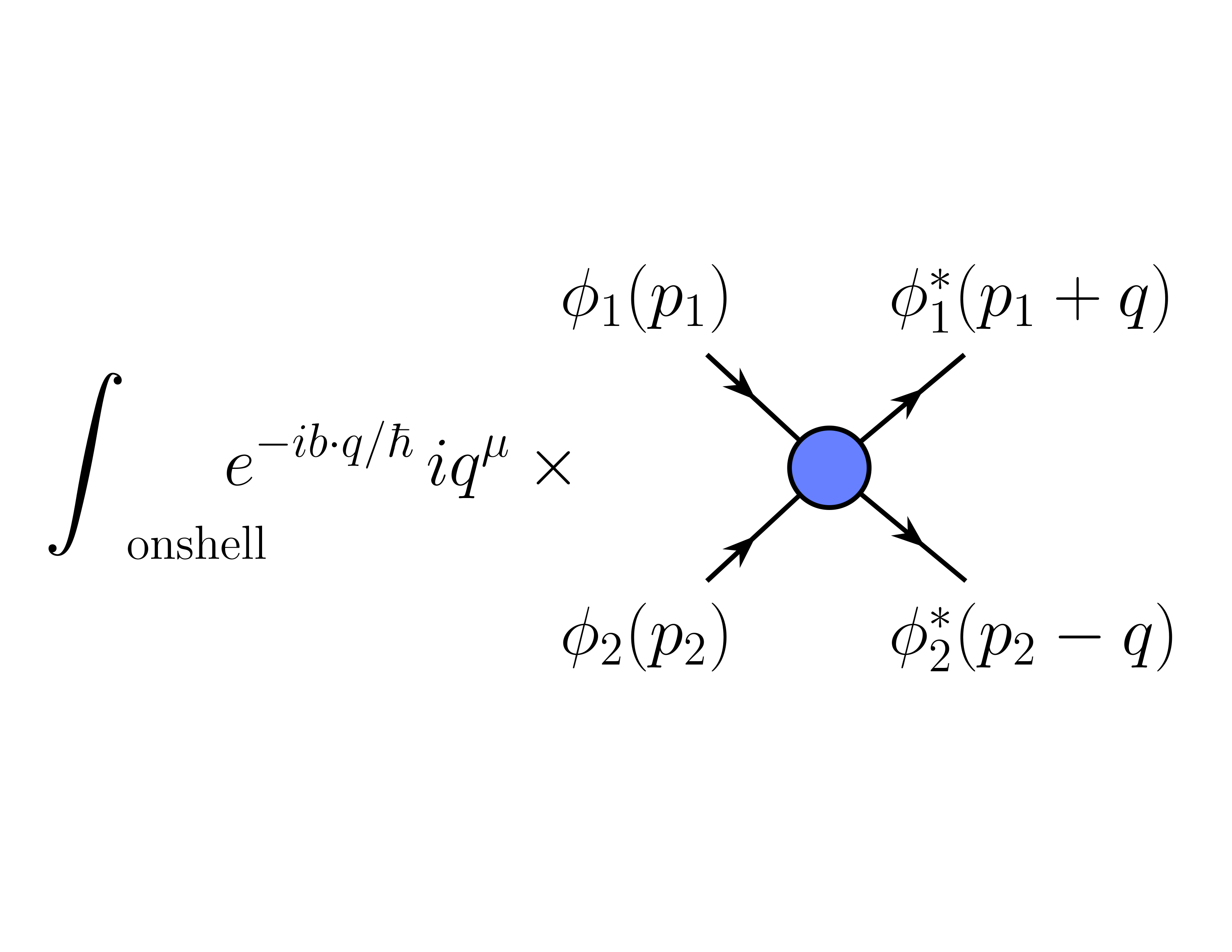 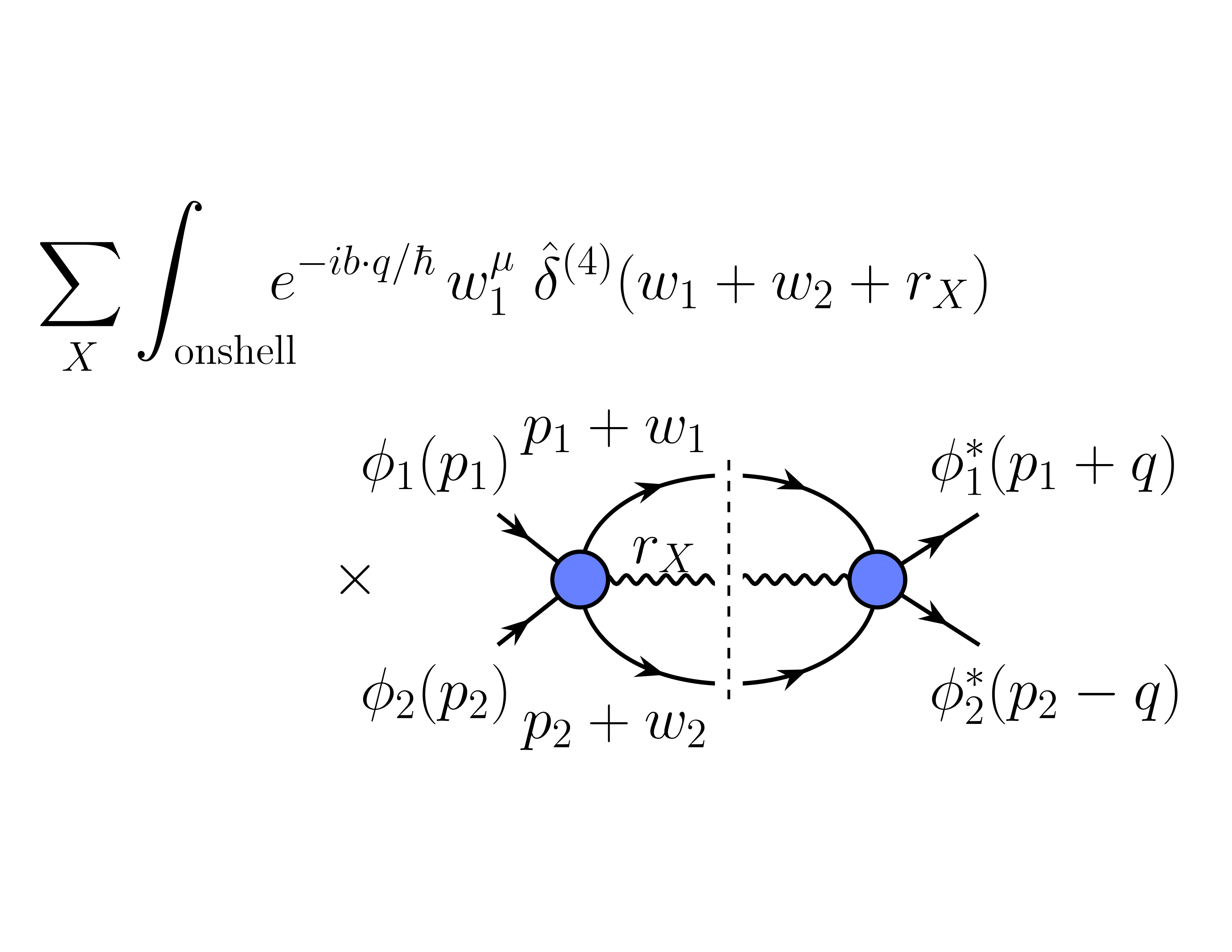 Classical Limit, part 2
Classical Limit, part 2
Classical Limit, part 2
How Does This Work in Practice?
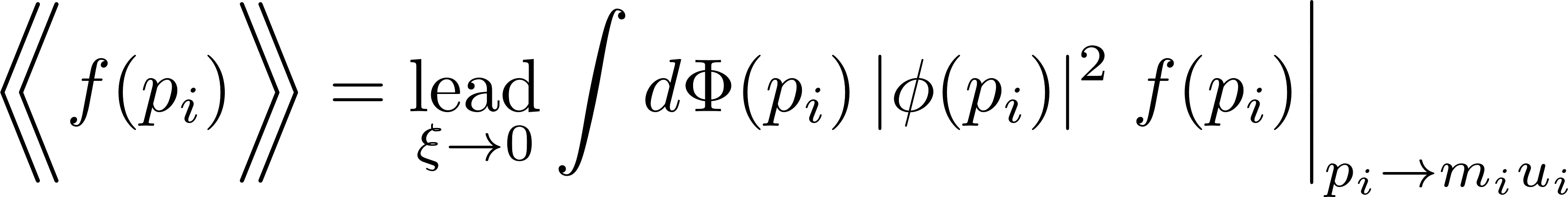 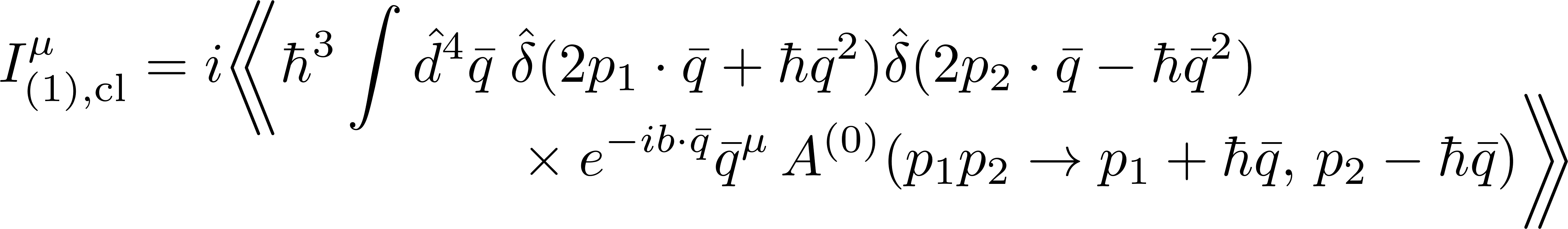 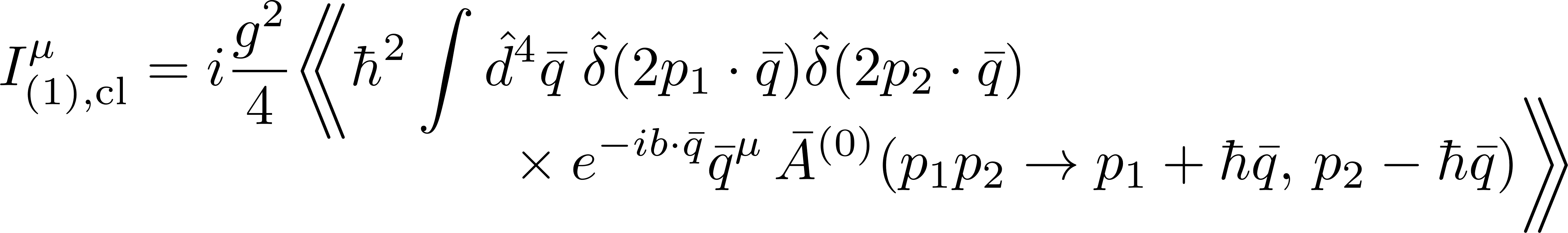 QED Example
We now need the tree-level amplitude for scattering of massive particles
Let’s look at the scattering of charged scalars
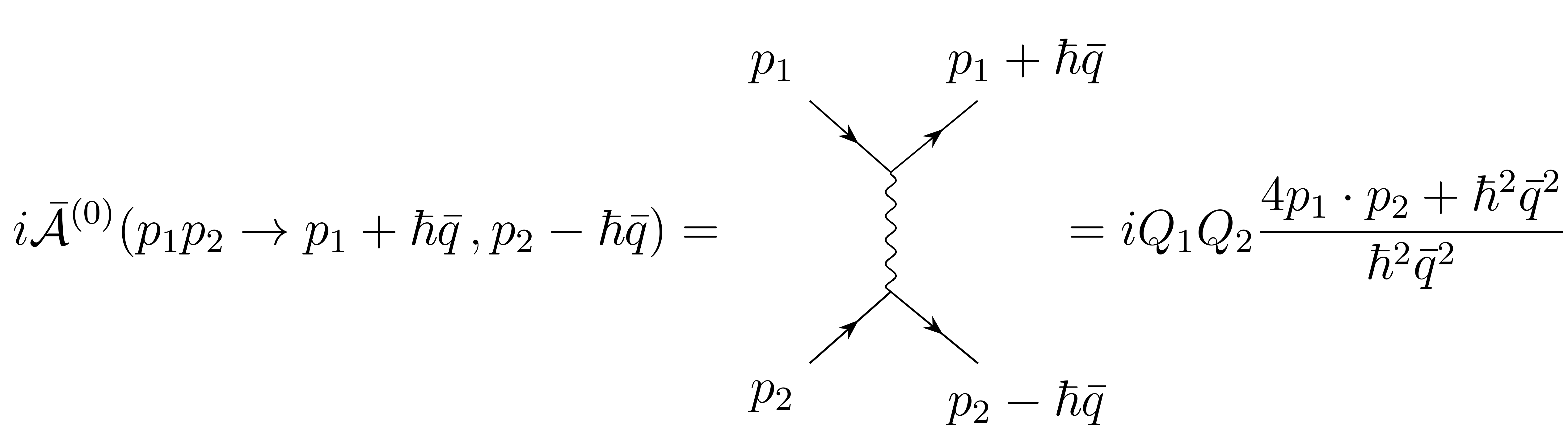 QED Example
We can substitute this to obtain


Evaluate the integral
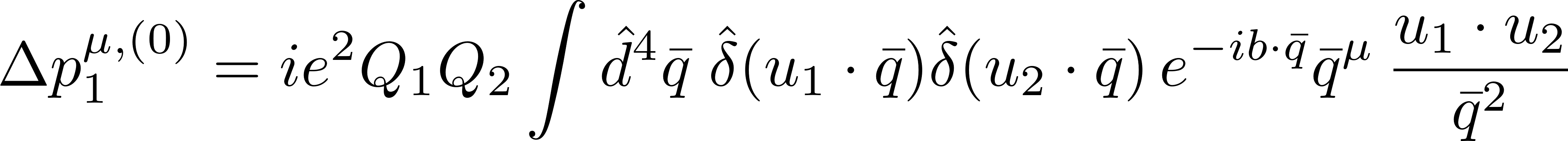 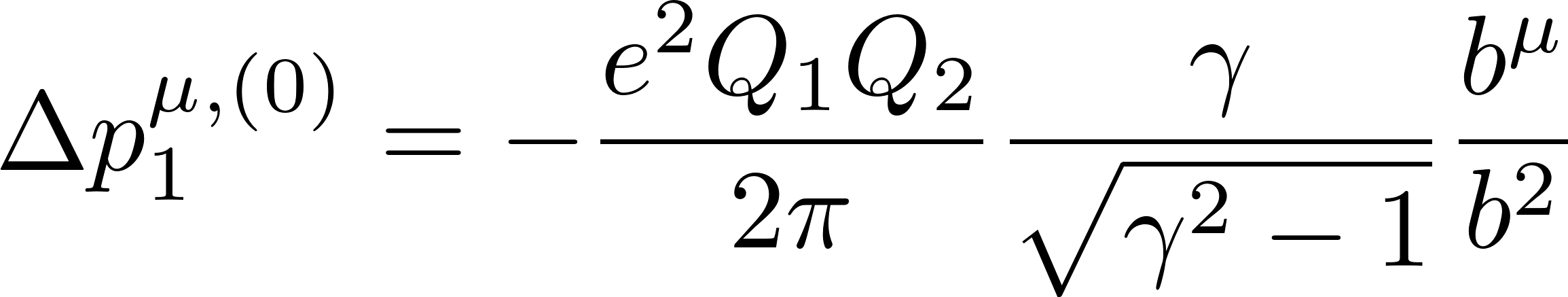 Simple Example of Double Copy
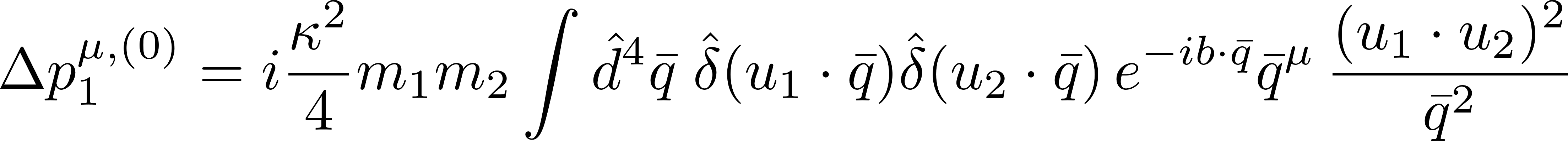 Simple Example of Double Copy
The result here is


It turns out to be straightforward here to subtract out the dilaton and obtain the classical GR result


which has been known since the ‘70s/’80s
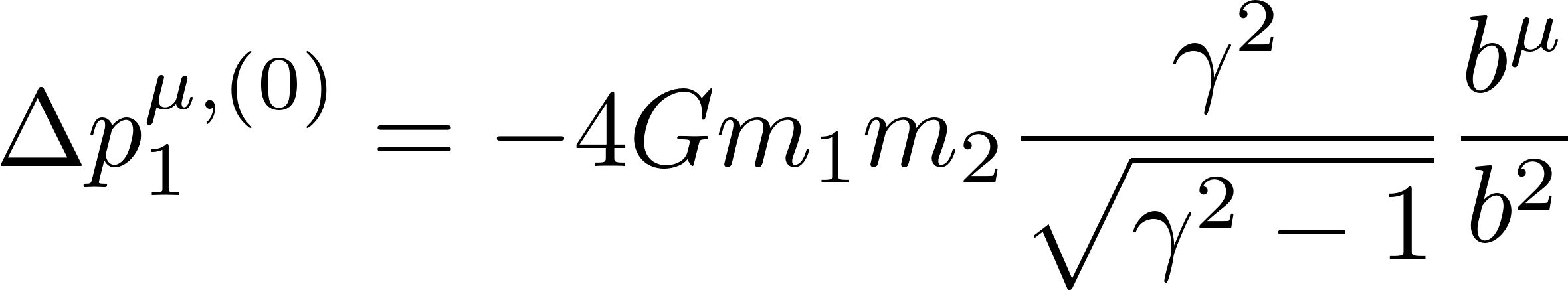 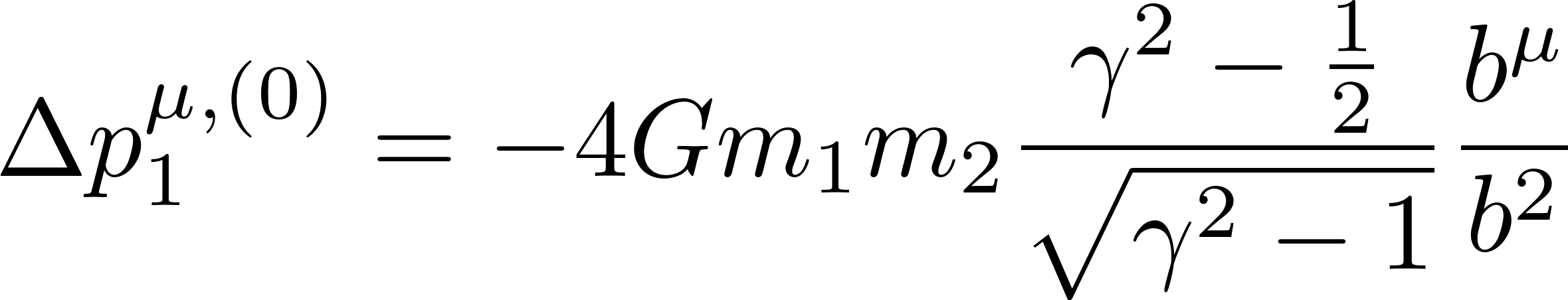 Local Observables
Local Observables
Radiation
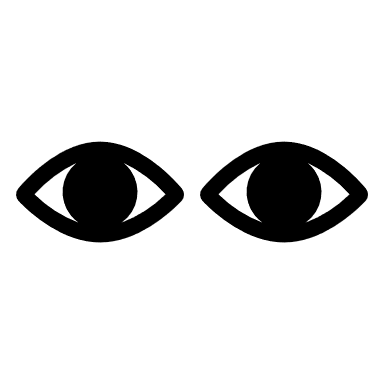 Radiation
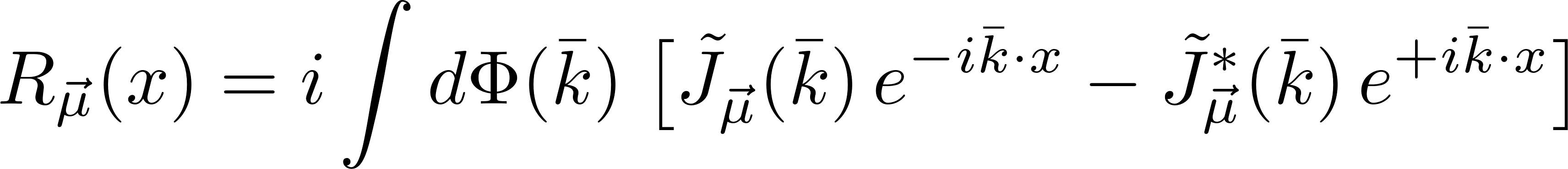 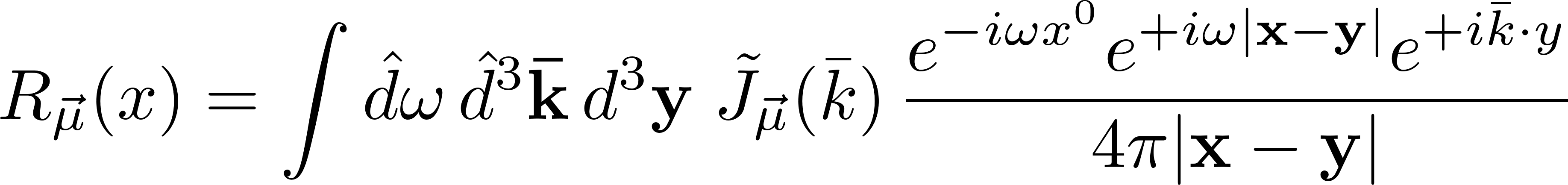 Radiation
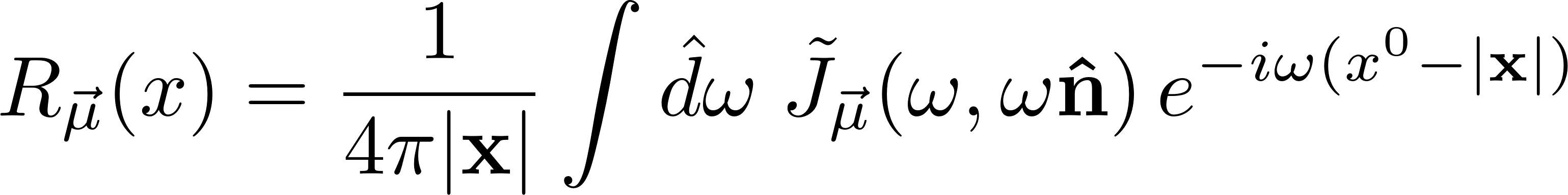 Radiation
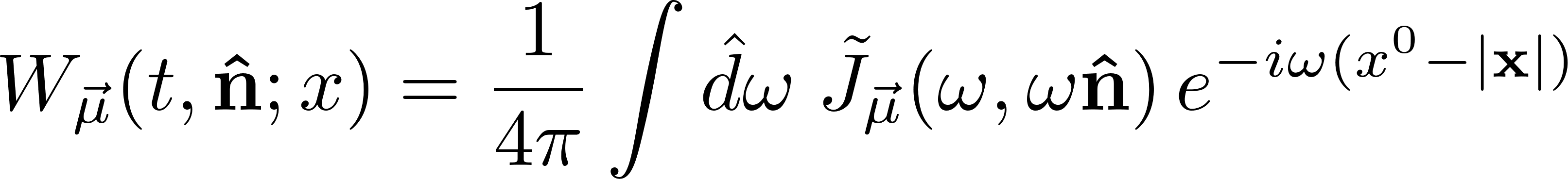 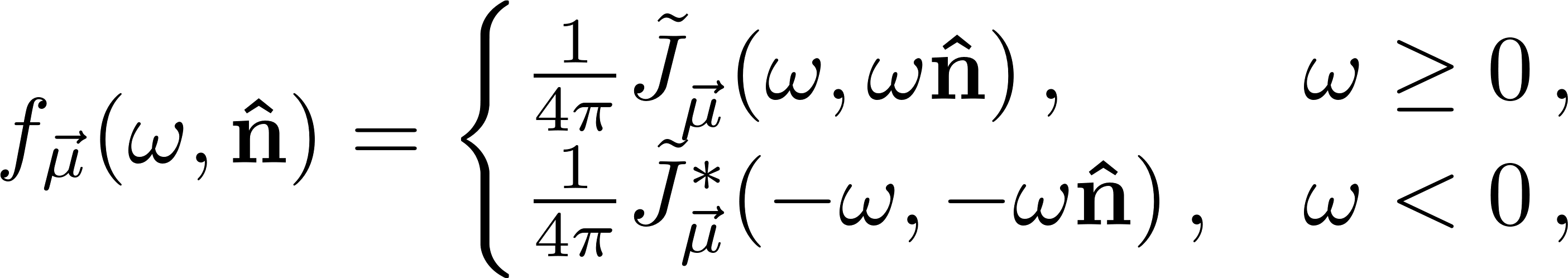 Waveform
Electromagnetic Field
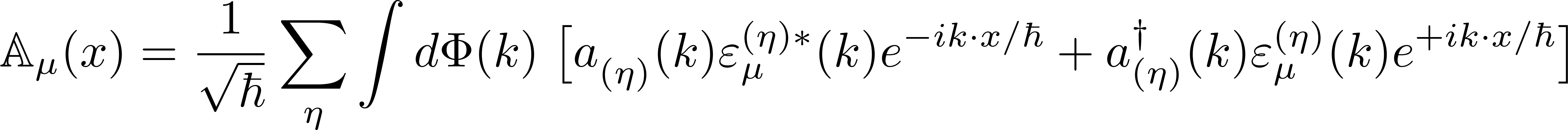 Electromagnetic Field Strength
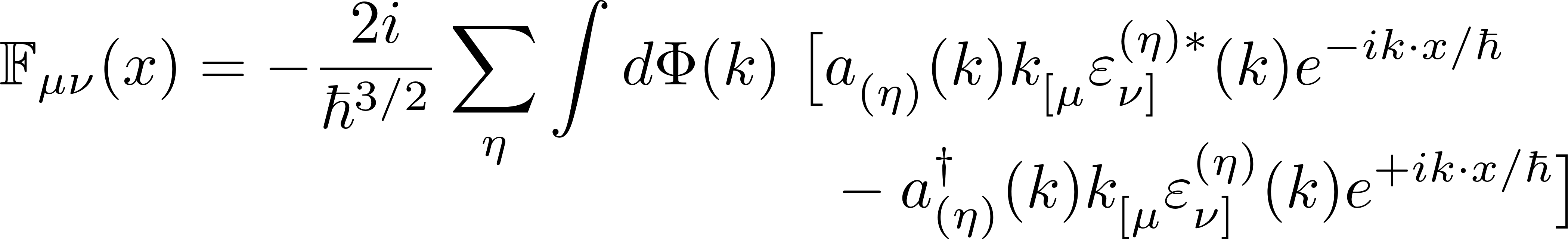 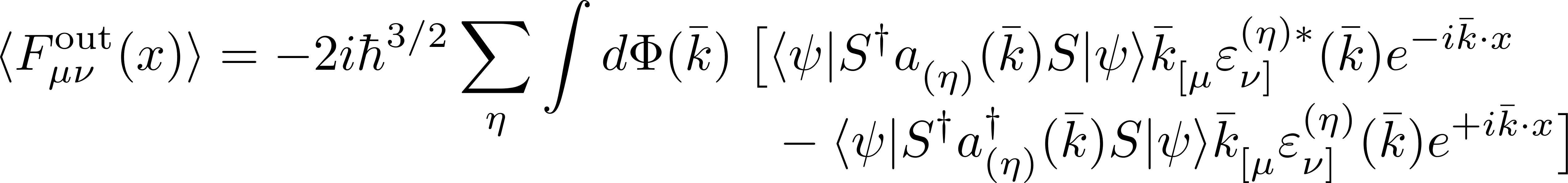 Current & Spectral Waveform
This has exactly the form of our general radiation observable


Spectral waveform





Forms valid to all orders in perturbation theory
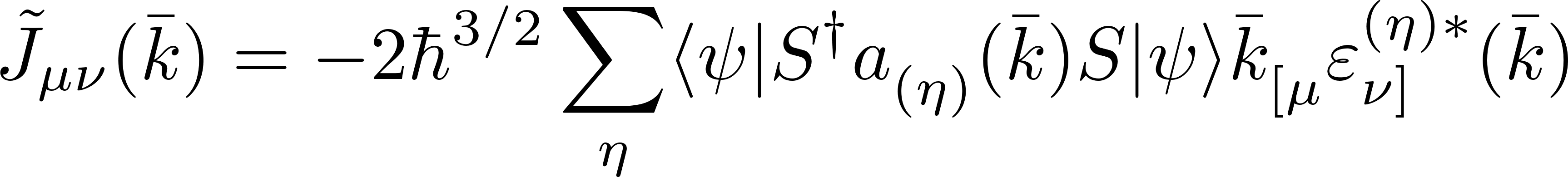 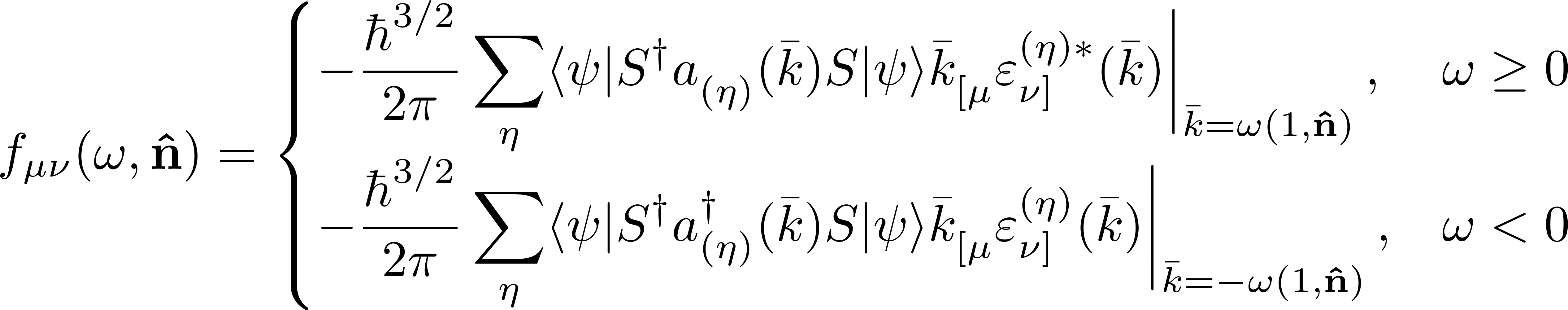 Gravity
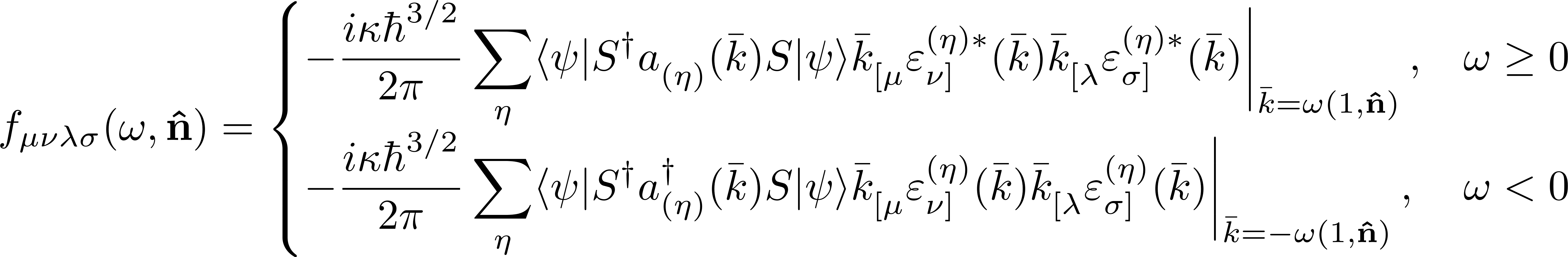 Newman–Penrose Scalars
Newman–Penrose Scalars
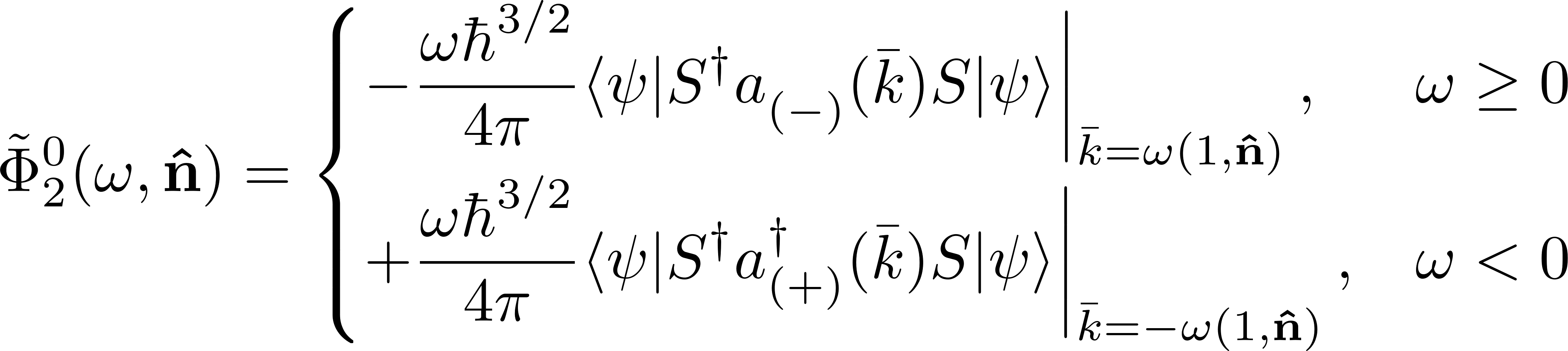 Newman–Penrose Scalars
The spectral NP scalar in gravity is similar
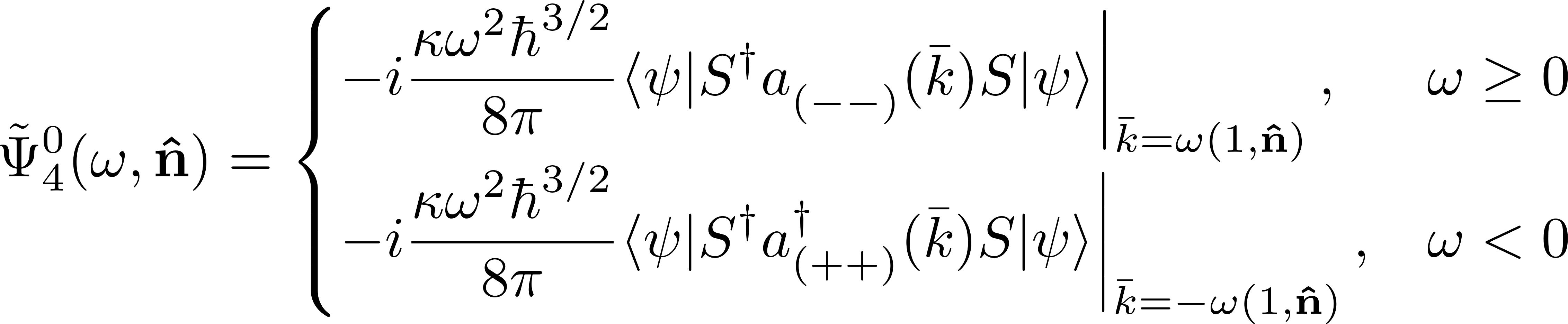 Waveform
Waveform, First Term
Substitute two-particle wavefunction





Work out the matrix element
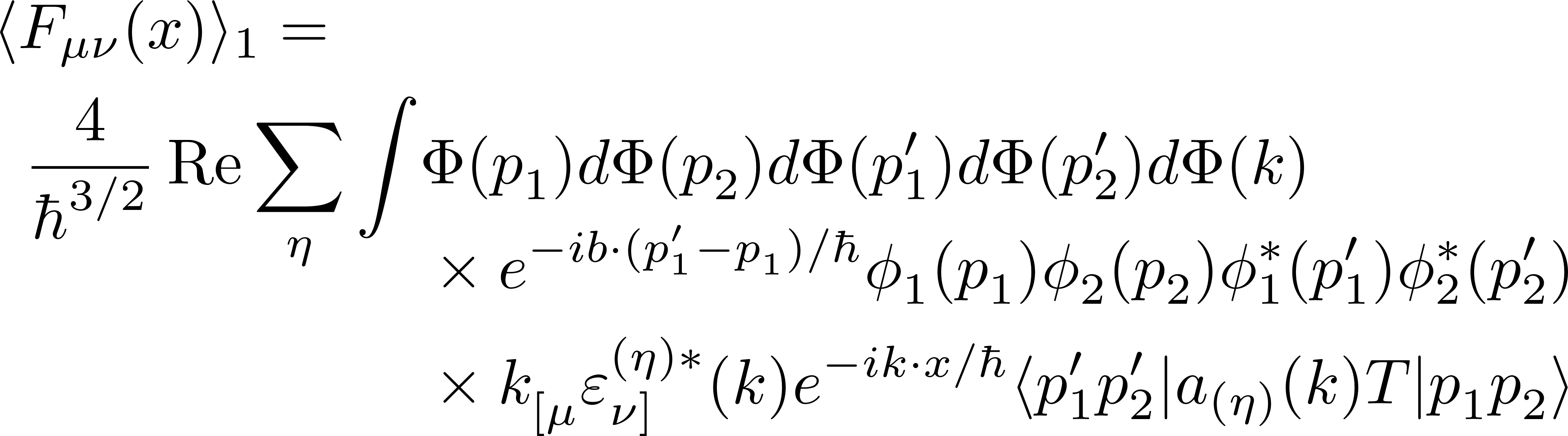 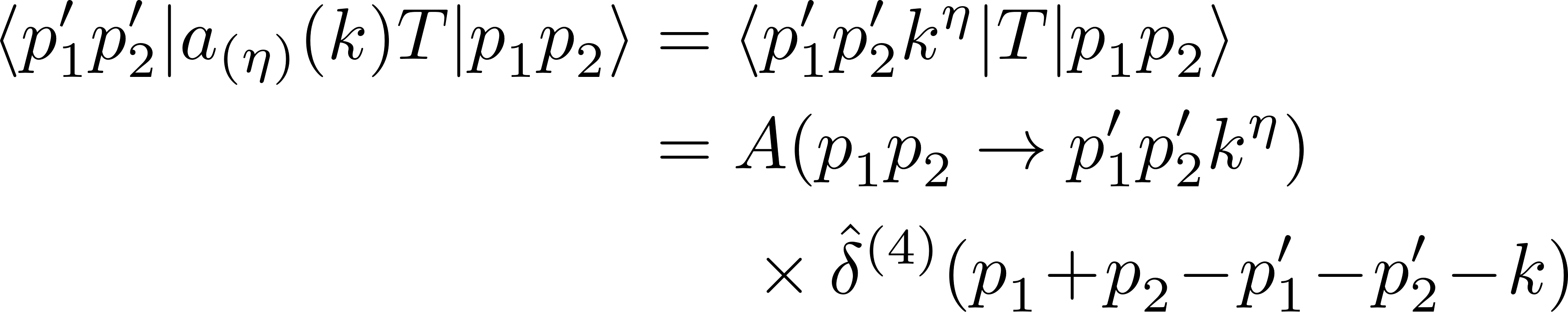 Waveform, First Term
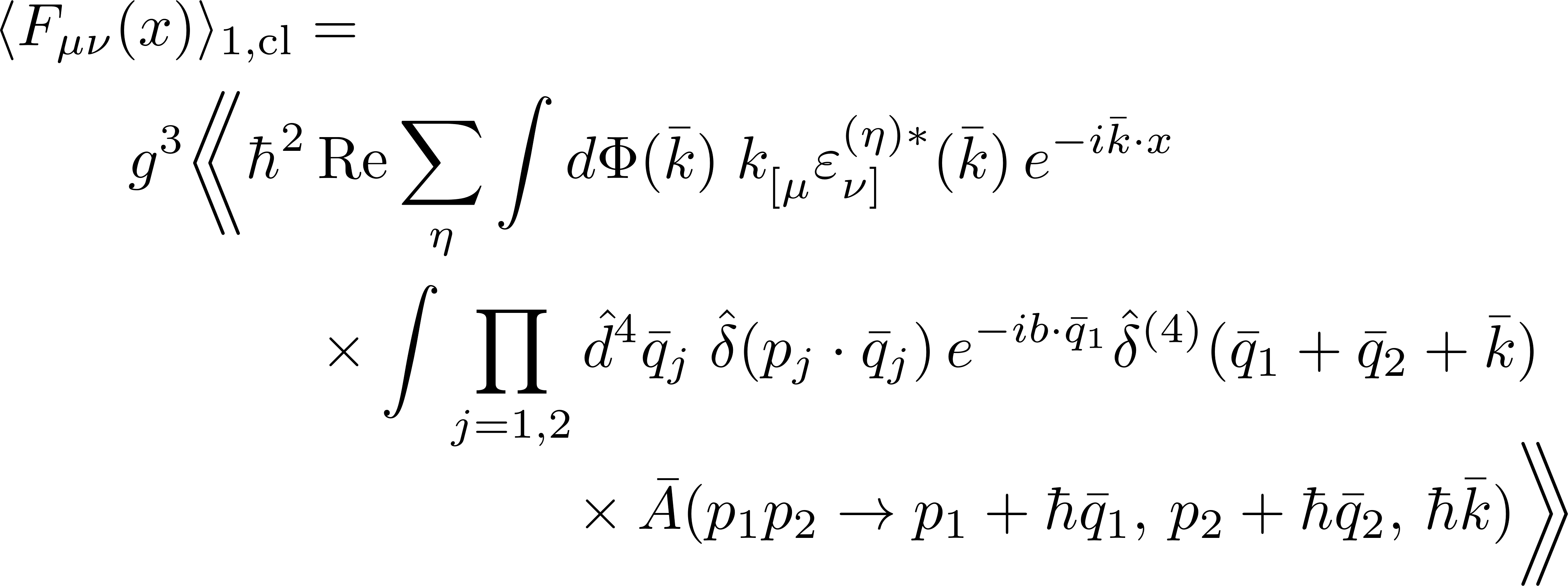 Radiation Kernel
Same object appears in total radiated momentum



Using it we can write



which again has the form of a radiation observable
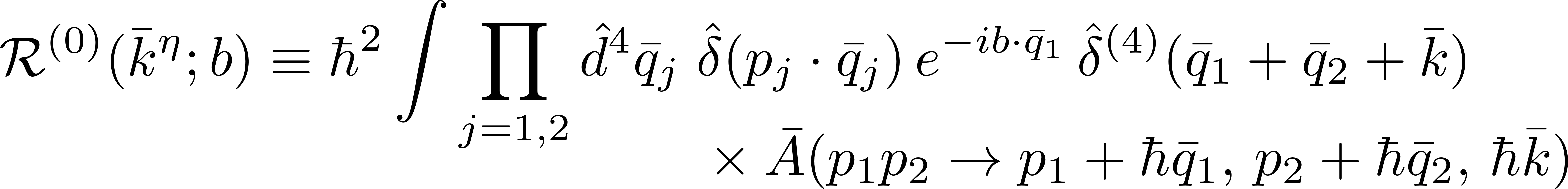 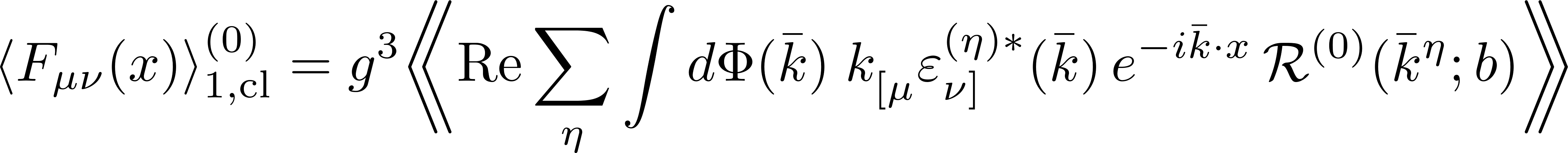 Spectral Waveform
Spectral waveform




Fourier-space NP scalar
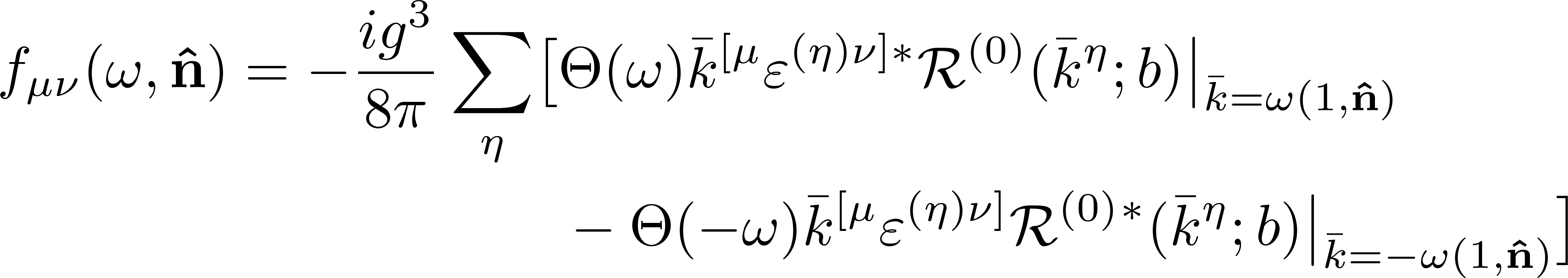 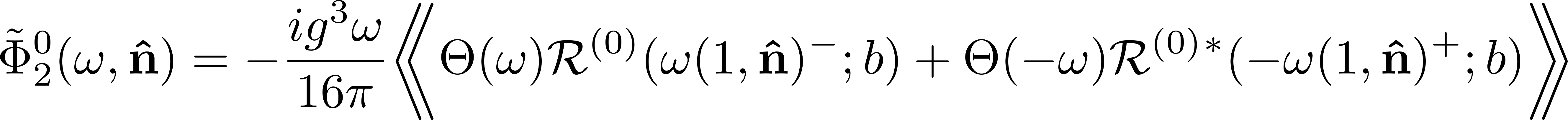 Auxiliary Functions
Definitions



Functions from transforming Bessels
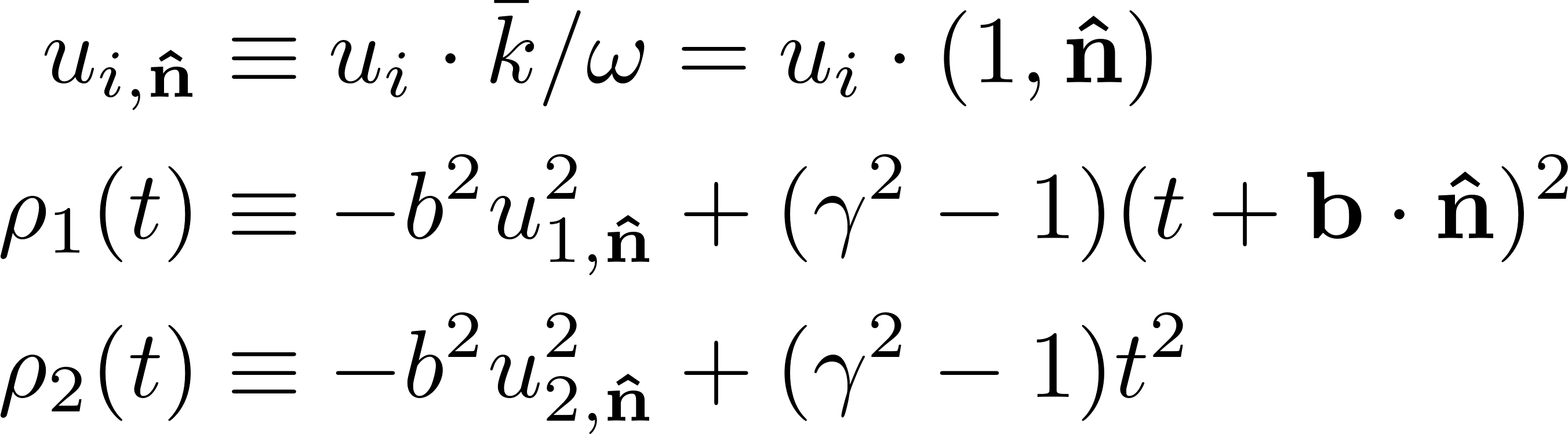 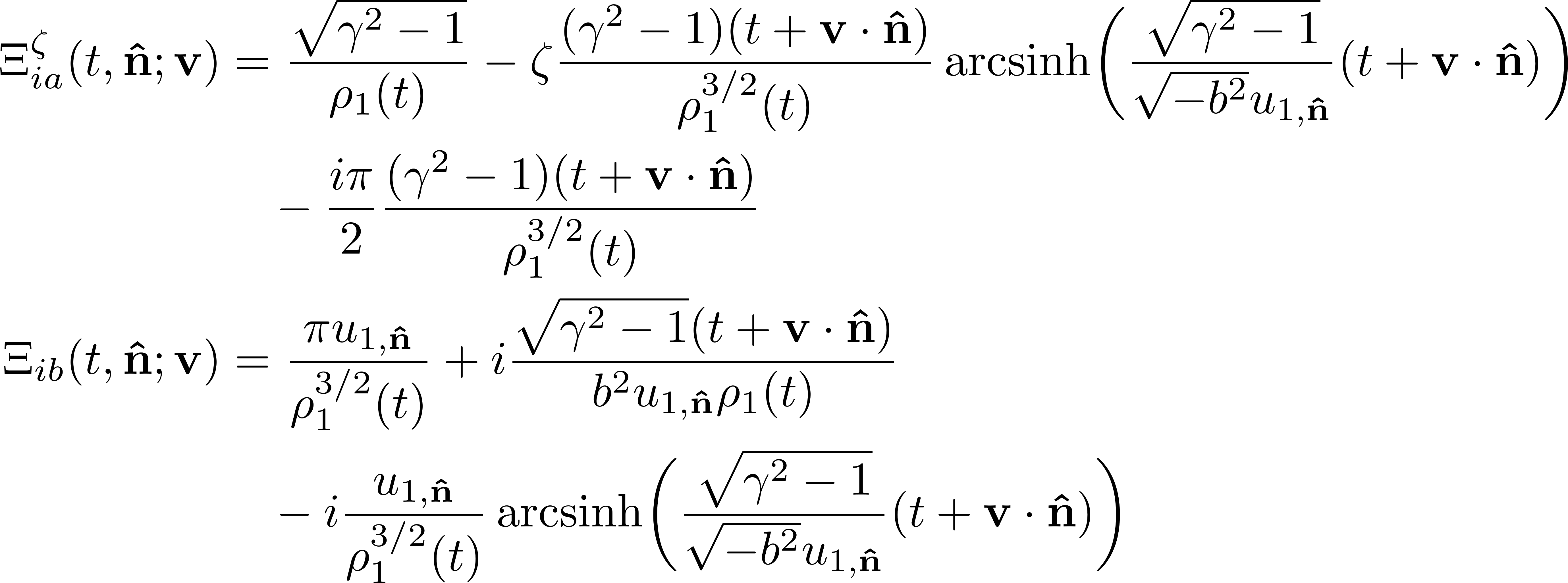 Time-Domain Waveform
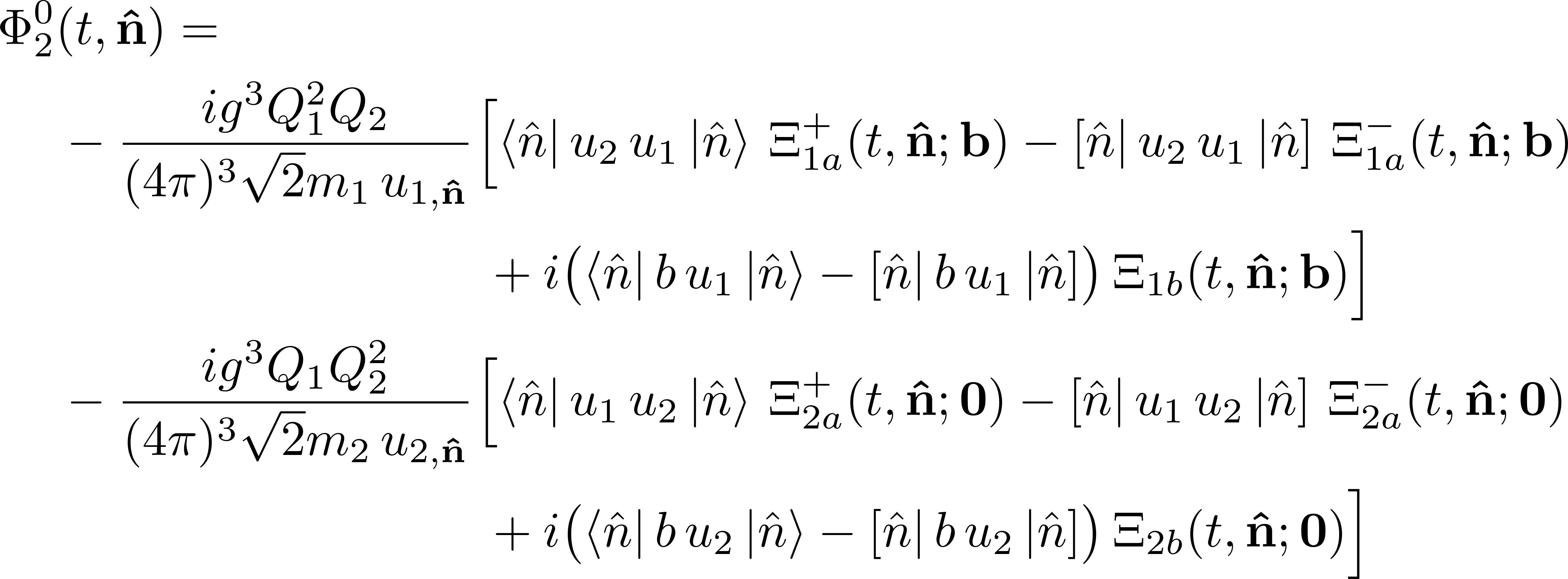 Scattering Massless Particles
We can’t use this formalism for massless (or very light) particles
Compton wavelength diverges

Classically, massless particles don’t exist

We only have classical waves
Classical Waves
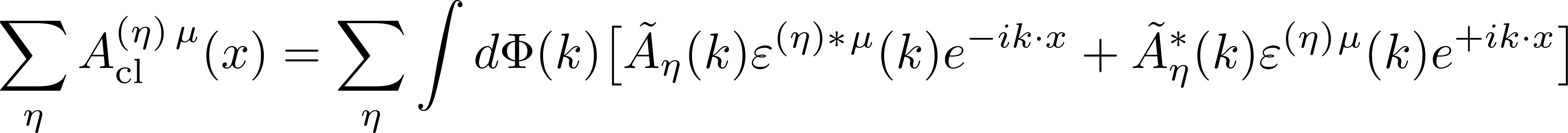 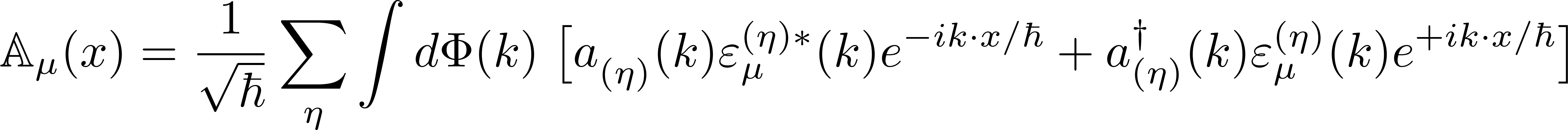 Classical–Quantum Correspondence
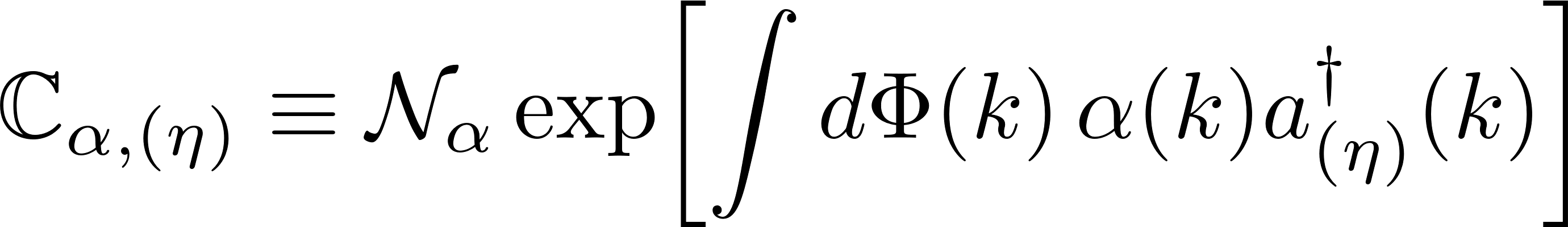 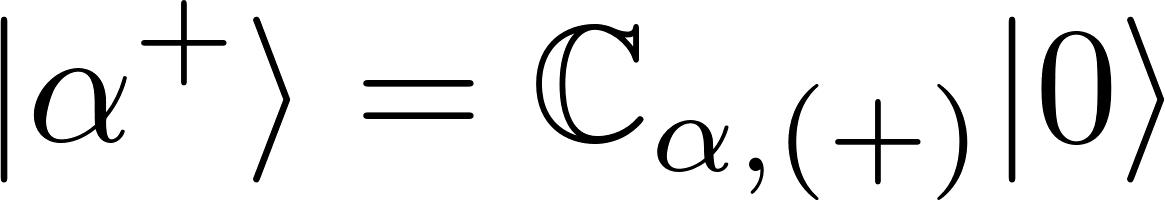 Classical–Quantum Correspondence
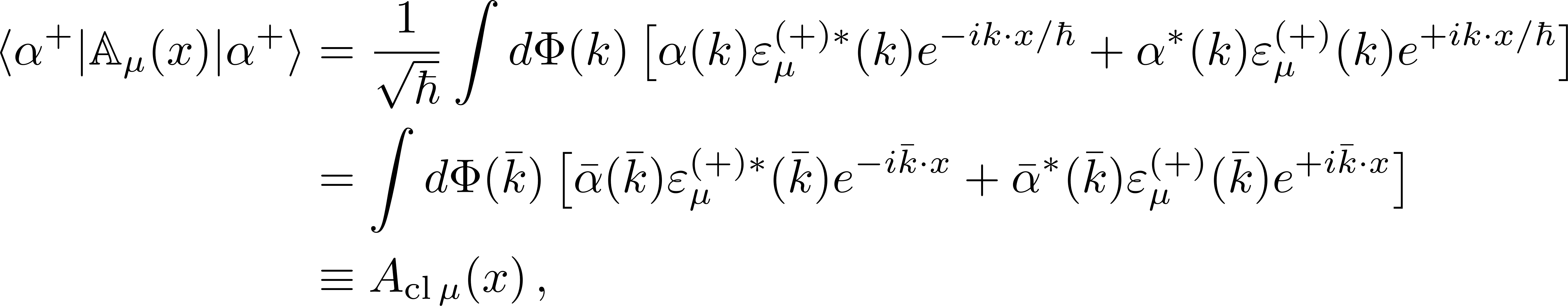 Properties of Would-Be Wave States
Coherence is not enough; can’t have quantum correlations

Glauber’s “complete coherence condition”
One can show that 



Number of photons
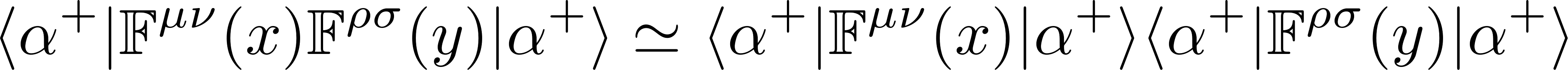 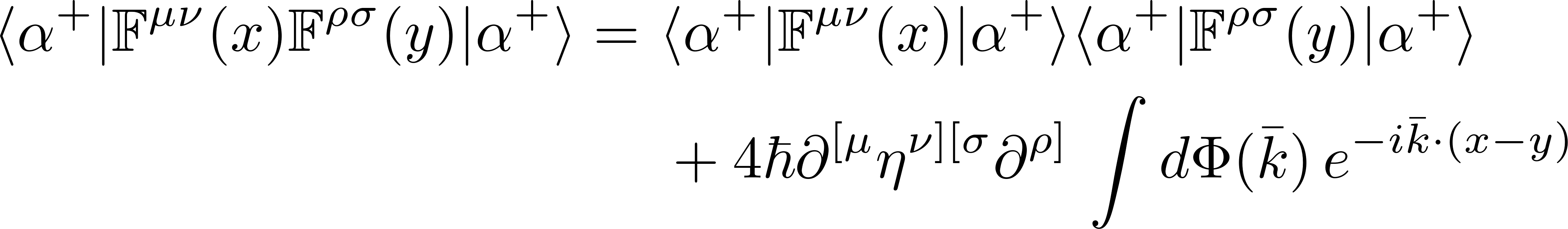 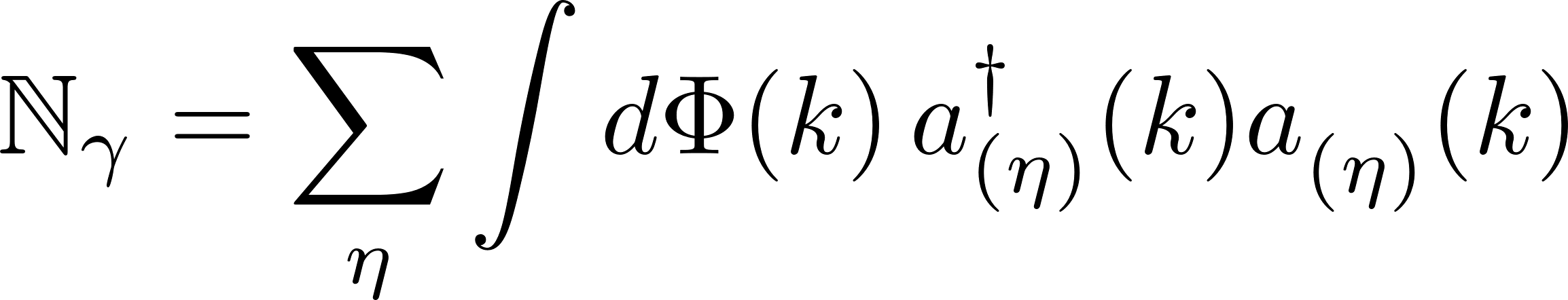 Properties of Would-Be Wave States
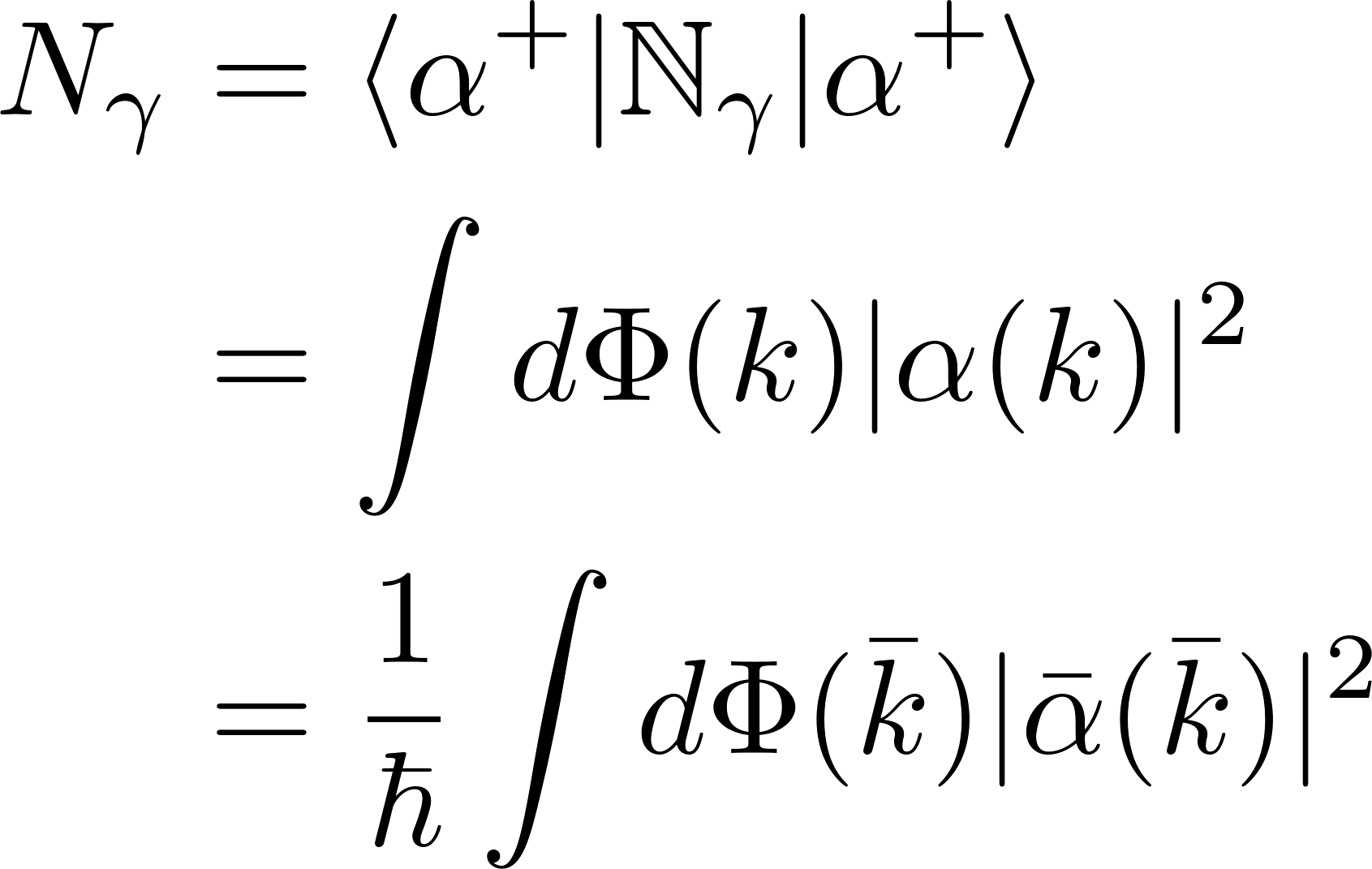 Properties of Would-Be Wave States
What momentum does it carry?





Finite in classical limit
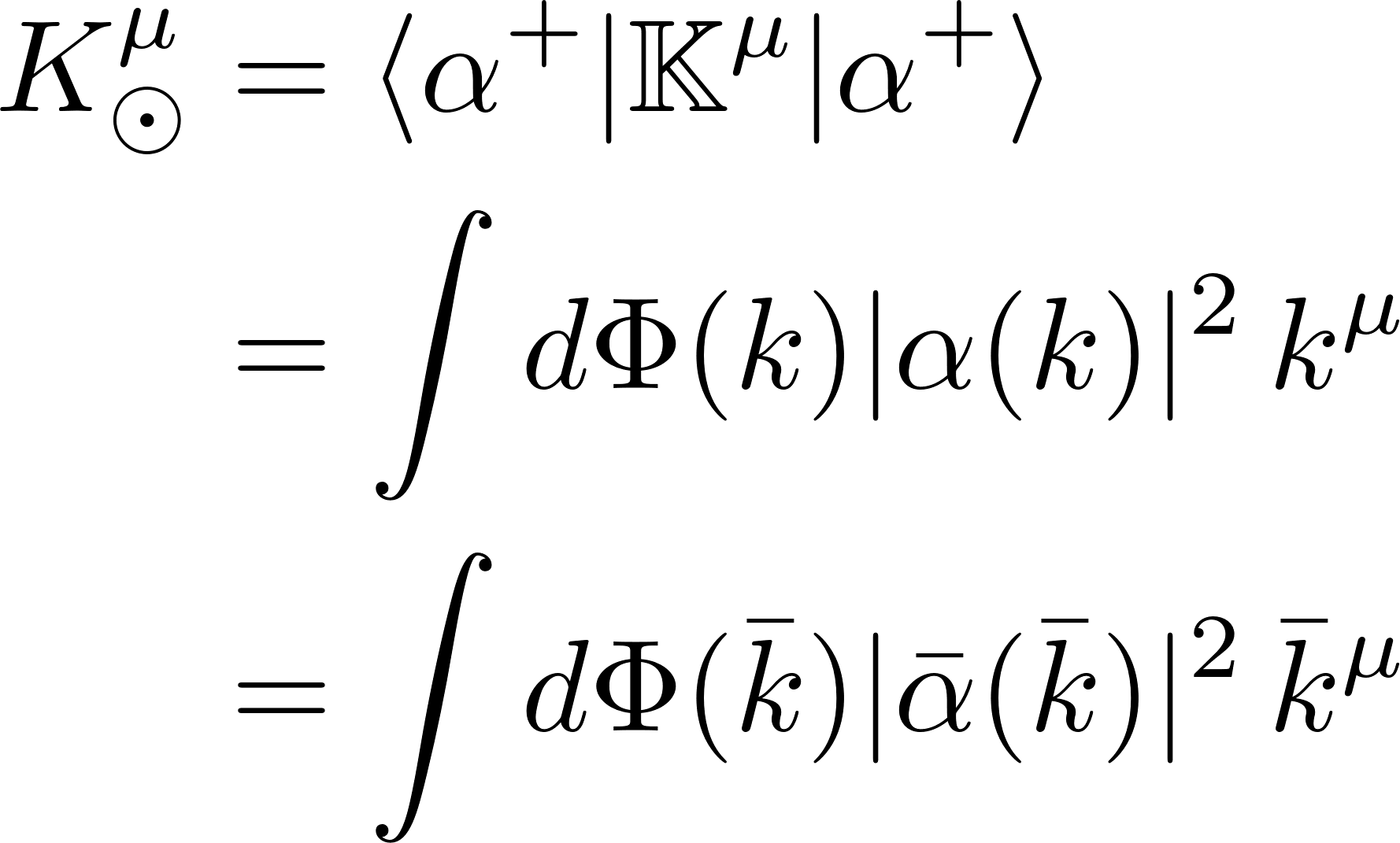 Wave–Particle Scattering
Wave–Particle Scattering
Initial State
Impulse in Wave–Particle Scattering
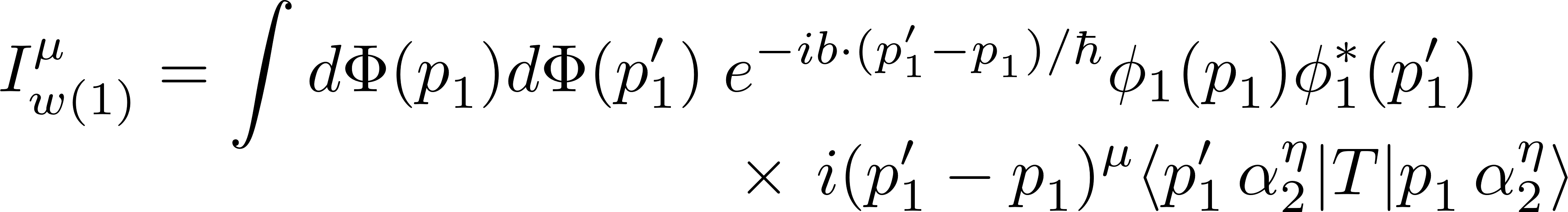 Evaluation
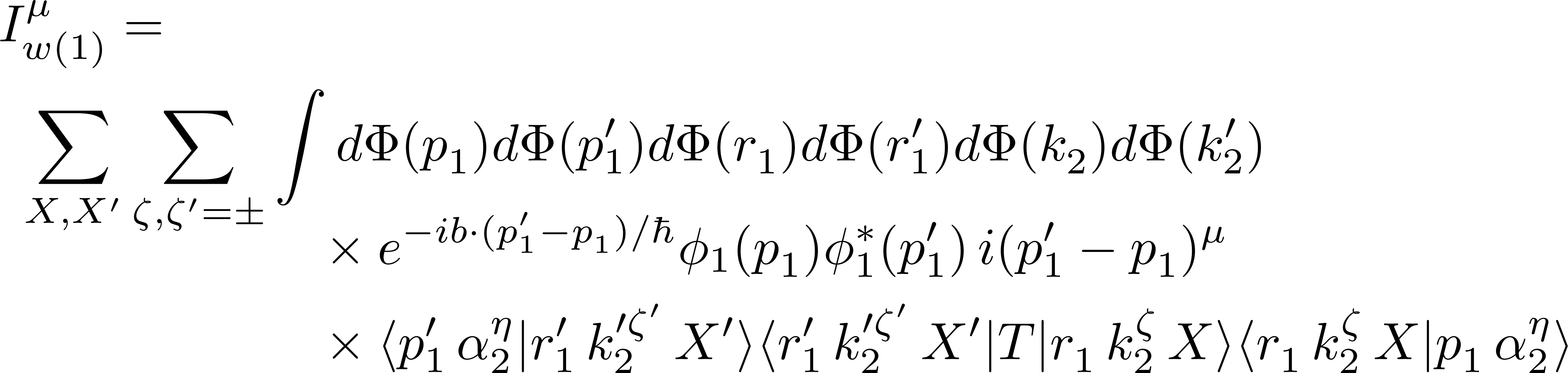 Evaluation
Evaluation
Don’t give in to temptation!

Dominant contribution arises when most messengers pass directly from initial to final state
Need to sum over additional messengers in the coherent states
Needed to recover correct normalization
Evaluation
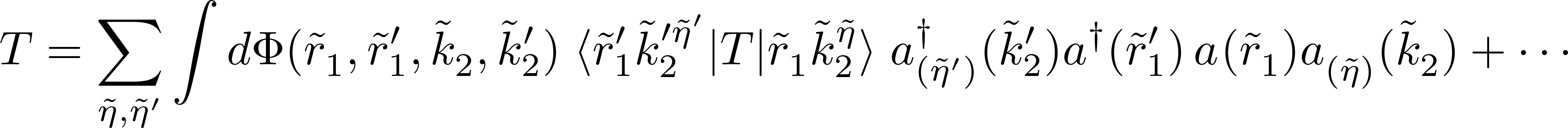 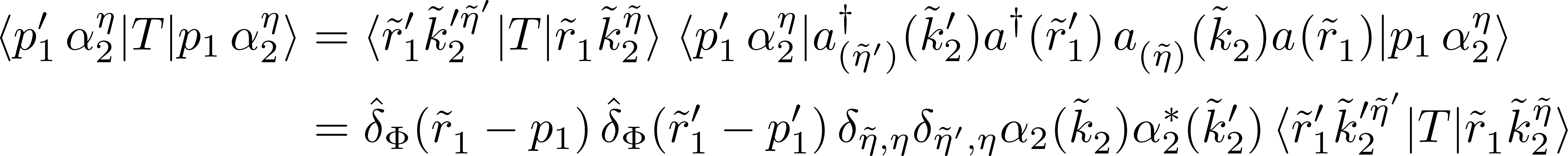 Evaluation
Remaining matrix element introduces scattering amplitude


Messenger superscripts are physical helicities, flip after crossing in usual amplitudes convention

Substitute and sum over intermediate helicities
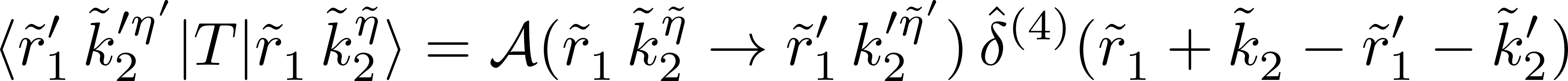 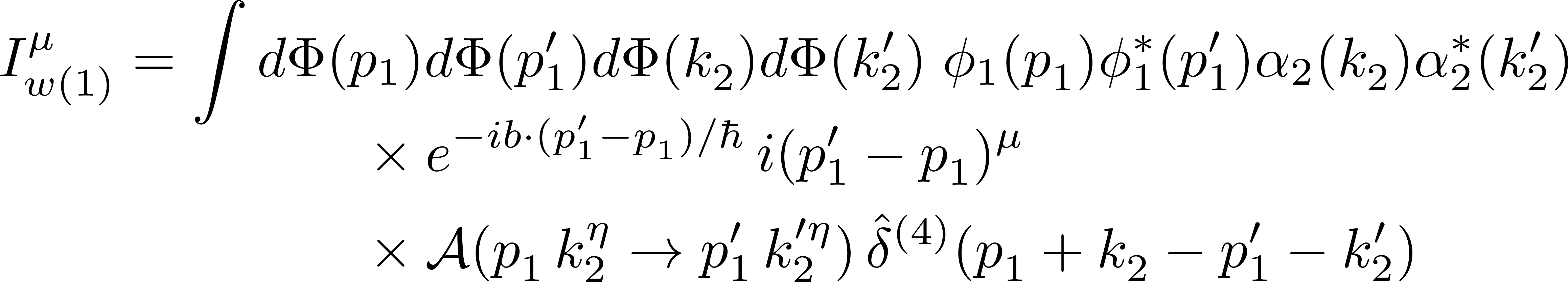 Evaluation
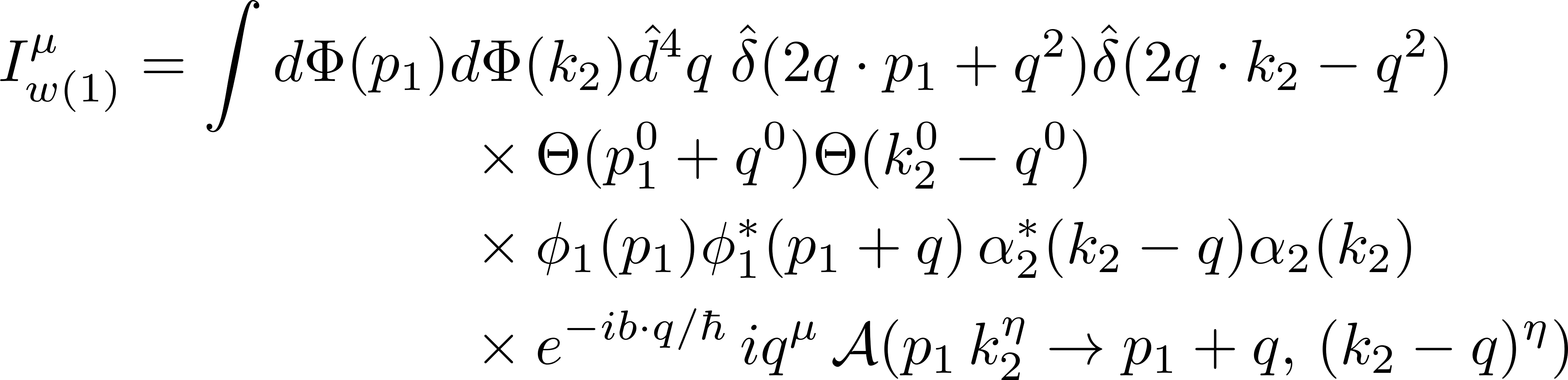 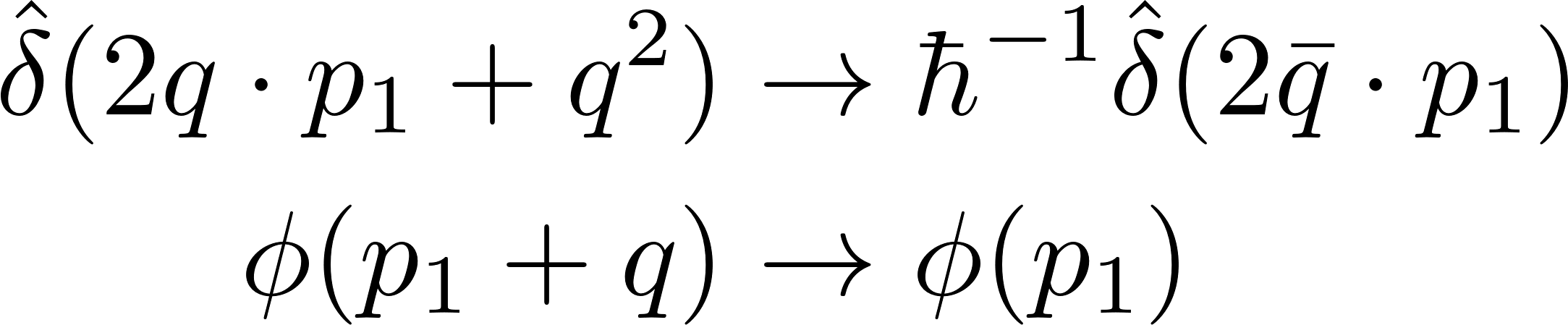 Evaluation
Extracting couplings, we have our classical limit
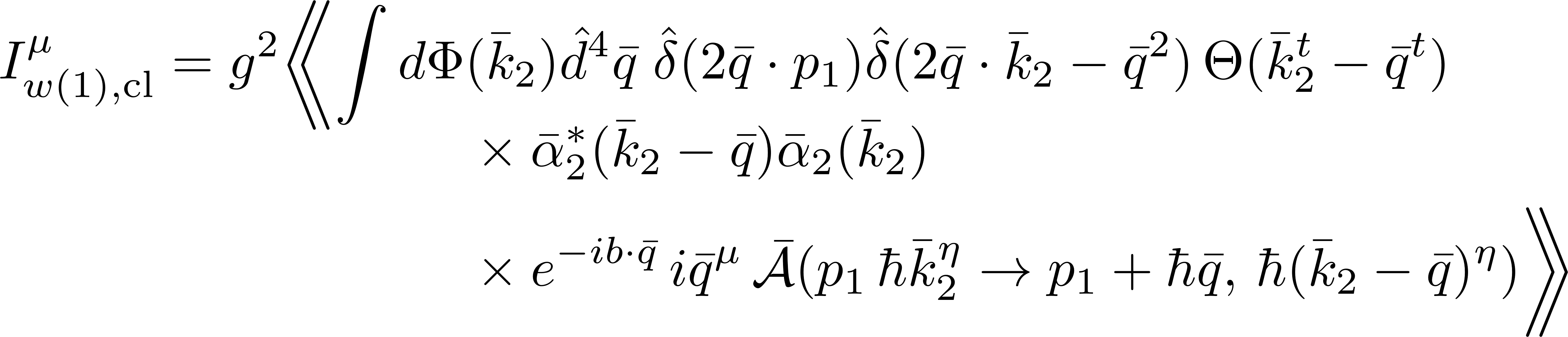 Light Deflection
Light Deflection
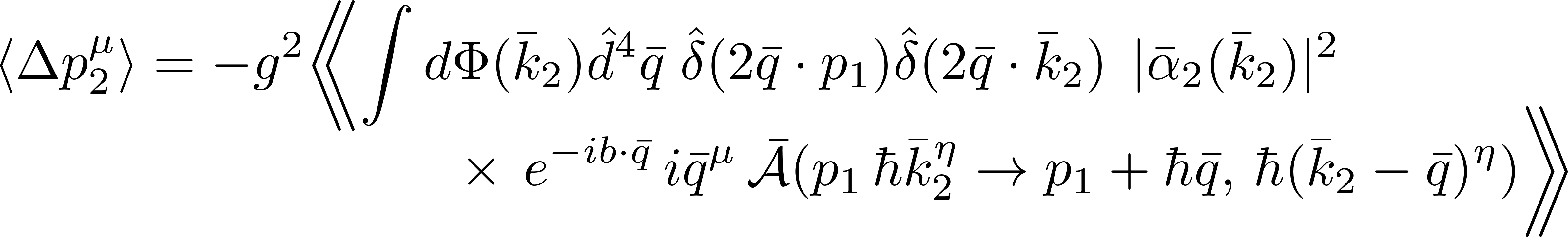 Light Deflection
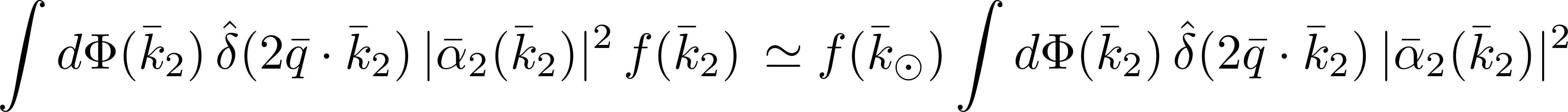 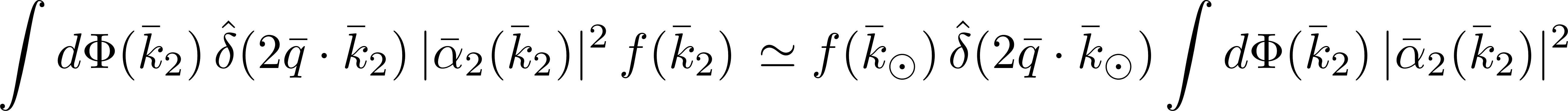 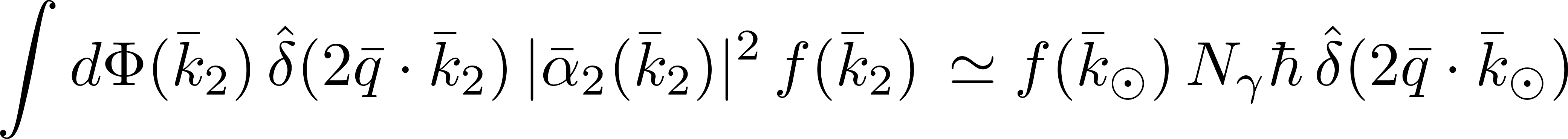 Light Deflection
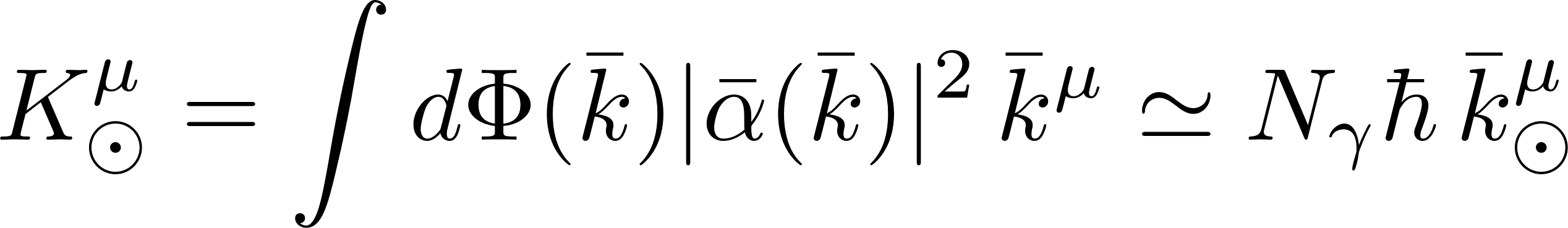 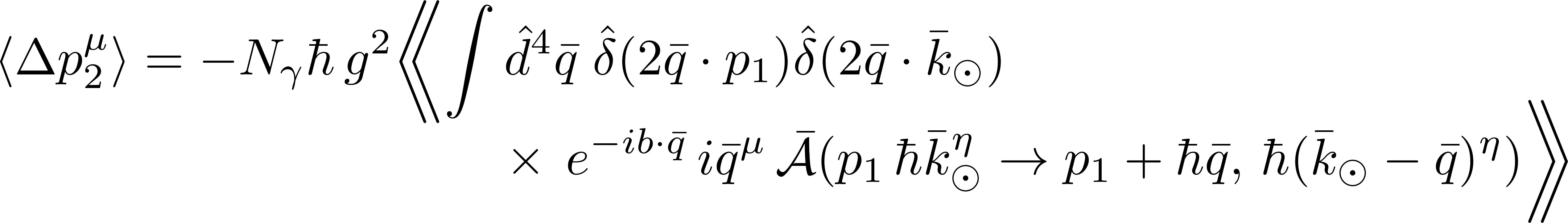 Light Deflection
Amplitude is photon scattering gravitationally off a massive particle


Substitute it in




We’ve seen this integral before…
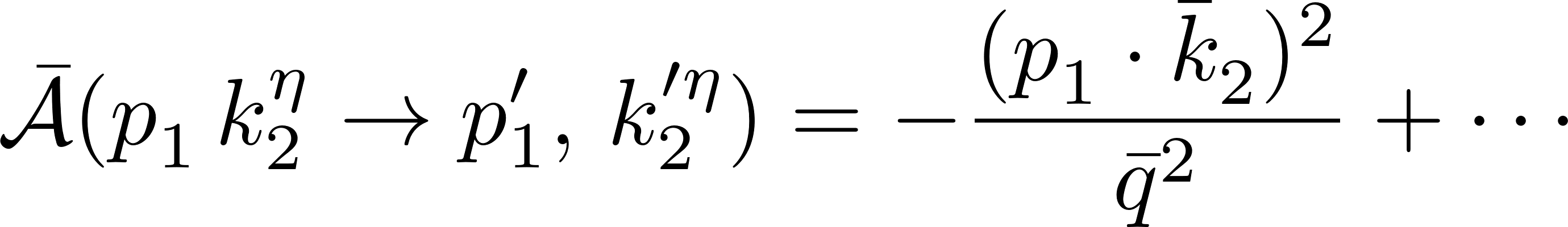 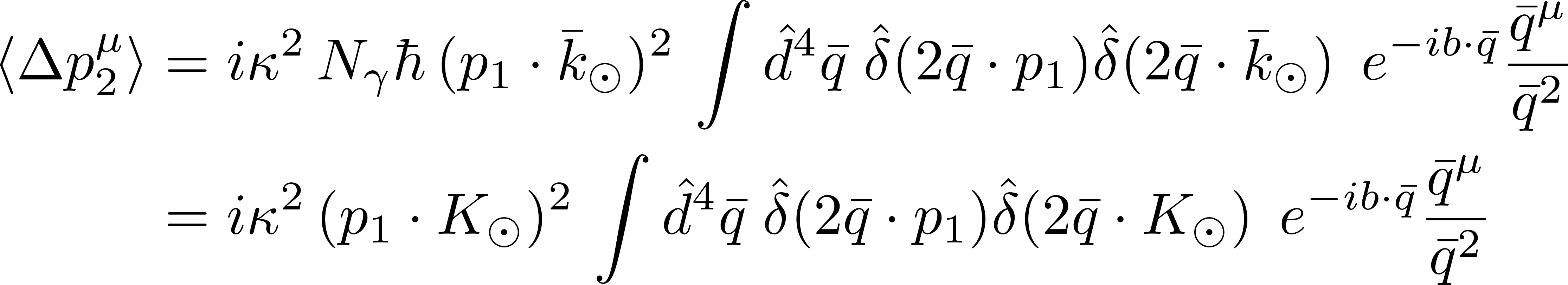 Light Deflection
Result for the impulse



Convert to scattering angle
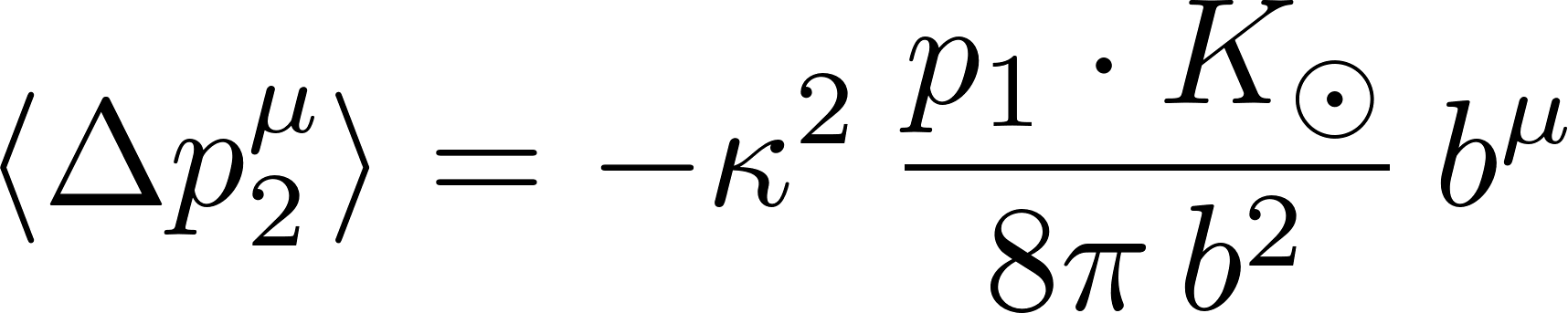 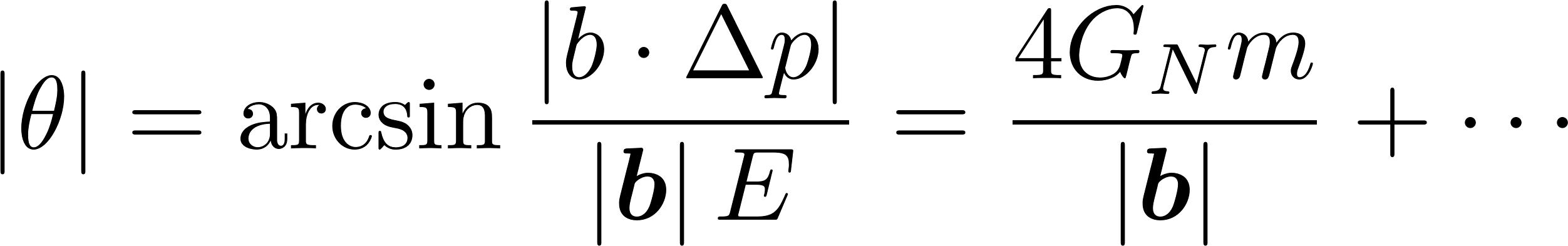 Observables-Based Formalism: Summary